FSpS:bp4017
EMOCE
Mgr. Kristýna Bláhová
Emoce podle tradiční větve psychologů
Automatické hodnocení situace
Objevují se náhle, jejich vznik je nedobrovolný (mimovolní)
Máme odlišné fyziologické vzorce pro každou emoci
Existují univerzální spouštěče a také koherentní vzorce reakcí (vrozené okruhy emocí)
Základní emoce (sdílené napříč světem) jsou: radost, smutek, strach, odpor, překvapení, zlost (+ opovržení) – Paul Ekman a jeho výzkumy
Mikrovýrazy (mikroexprese)
Teorie: James – Langeova (pocitová), Cannon – Bardova (behavioristická), M. Arnoldová (kognitivní)
EMOČNÍ OKRUH
SPOUŠTĚČ – AUTOMATICKÉ HODNOCENÍ – FYZIOLOGICKÁ ZMĚNA – VÝRAZ TVÁŘE – BEHAVIORÁLNÍ REAKCE
Co to jsou emoce podle Lisy Feldman Barrett
Emoce jsou odhady našeho mozku
Nejsou nám dány, když se narodíme – postupně si je tvoříme (vysoce individuální)
Když prožíváme pocity – mozek se snaží dobře odhadnout, o jakou se jedná emoci
Mozek je konstruován tak, aby vytvořit některé základní pocity
Rozrušení, pohodlí, nepohodlí, klid
Vnitřní barometr – shrnutí toho, co se děje uvnitř našeho těla
Základní pocity neobsahují mnoho detailů – mozek detaily potřebuje (vytvořit plán další akce)
Začne detaily domýšlet - interpretovat, předvídat, odhadovat
Tímto konstruktem našeho mozku je někdy emoce
Emoce tedy nejsou jednoduché pocity – jsou to interpretace našeho mozku o těchto pocitech v daném kontextu (příklad žaludek vs. pekárna – čekárna)
Rozpoznání emocí druhých lidí
Paul Ekman
Lisa Feldman Barrett
Mimické projevy, spojené s konkrétními emocemi, jsou univerzální pro kultury napříč světem (gramotné národy)
Existují tzv. mikroexprese, které jednoznačně ukazují na konkrétní emoci – nelze je ovládnout
1978 s Friesenem – Facial Action Coding System, popisuje veškeré pohyby obličeje, jednotka akce AU
Svého času používáno jako doprovodný nástroj detektoru lži (měření aktivity mimických svalů)
Z výrazu obličeje druhých lidí nelze číst emoce se stoprocentní jistotou
Když se snažíme číst emoce druhých lidí, jsme v kontaktu s našimi předpověďmi (mozek jako guessing machine)
V našem mozku probíhá spolupráce miliardy neuronů na snaze propojit naše zkušenosti s tím, co vidíme před sebou – předpovědět budoucnost
Emoce, které čteme u druhých, pocházejí z naší hlavy
AFEKT vs. NÁLADA
Na vnitřní pochody nemáme senzory, dokud vše funguje tak, jak má
Místo toho dělá tělo určitý souhrn stavu vnitřního prostředí – afekt i nálada
Jedná se o jakési podhoubí (podklad) pro tvorbu emocí
AFEKT
Je prekoncepční (předchází vědomému zpracování)
Je stále přítomný (Tady a teď)
Je univerzální napříč kulturami
Má dvě základní dimenze – Valence a Nabuzení (Arousal)
NÁLADA
Delší časový stav – kognitivně zpracovaná
Ovlivněna (kulturním) kontextem
Může trvat hodiny až dny
Je méně intenzivní, difuzní (více rozptýlená), nemusí mít jasný spouštěč
Cirkumplexní model emocí J. Russela
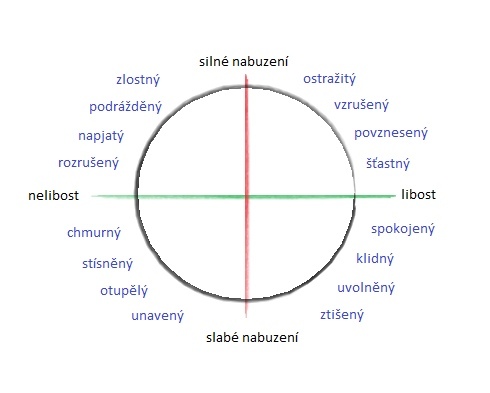 Zdroj obrázku: https://1url.cz/Q1TSX
Další zjištění o emocích (L. F. Barrett)
Emoce není podstatné jméno, ale sloveso -  je to proces
Vysoce variabilní seskupování všech příkladů
Například všech příkladů projevu vzteku, který jsme kdy viděli, nebo osobně zažili
Co potom dělá tělo ve vzteku, závisí na tom, na jaký pohyb se chystá – to záleží na situaci, ve které se nacházíme a na cíli, který sledujeme
Mozek zažívá určitou zkušenost – vychází z předchozích, míchá různé pocity (je tam trochu vzteku, trochu strachu), k tomu sleduje fyziologický doprovod
Vytváří díky tomu odhad, co se stane v budoucnosti – připravuje tělo na akci
Pro základní orientaci začíná mozek jednoduchým odhadem (např. „je to vztek“), který se později snaží maximálně upřesnit
Emoce se nám nedějí – my je tvoříme
Nejsme vydáni na pospas prastarým emočním okruhům hluboko v našem mozku
Nad vlastními emocemi máme větší kontrolu, než si myslíme
Neznamená to, že je můžeme změnit lusknutím prstu
Když ale „změníme ingredience, ze kterých mozek emoce vaří“, můžeme postupně změnit náš emoční život
Můžeme tak být architektem své vlastní zkušenosti
Více kontroly nad vlastními emocemi znamená také více odpovědnosti
Kdo je zodpovědný za to, když se nechováme podle představ?
Zodpovědnost ne ve smyslu „viny“, ale ve smyslu „být tím jediným, kdo může něco změnit“
Cesta ke zdravějšímu tělu, flexibilnějšímu a silnějšímu citovému životu
Máme-li emoce pod vlastní kontrolou, můžeme:
Lépe rozumět vlastním emocím
Rozvinout bohatší emoční život
Zlepšit schopnost regulace emocí
Zvýšit emoční flexibilitu a adaptabilitu
Vytvořit si zdravější vztah ke svým emocím
Což přináší dlouhodobější cíle jako:
Zlepšení vztahových dovedností
Rozvoj sebeporozumění
Posílení autonomie
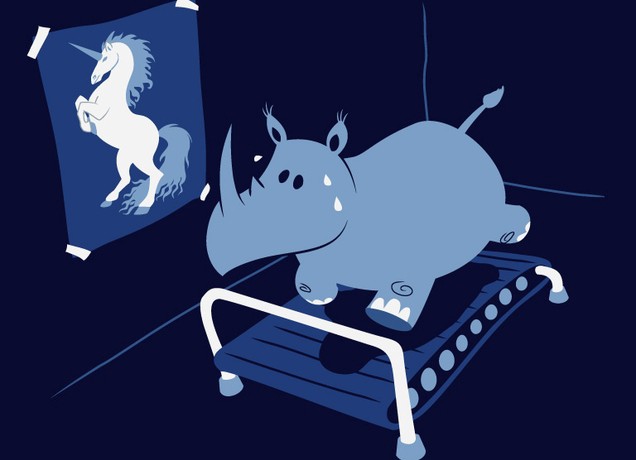 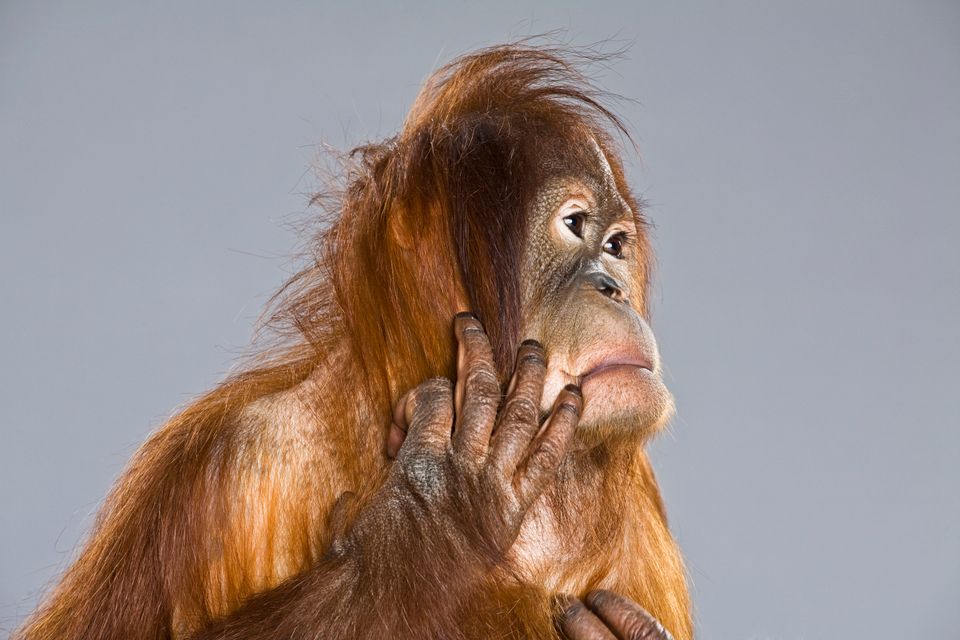 Zdroj obrázků: www.unsplash.com
V práci s emocemi mohou být užitečné
Individualizovaný přístup
Respekt k osobní historii, osobní významy emocí, subjektivní prožívání
Přerámování a rekonstrukce emocí
Emoce nejsou pevně dané, nové interpretace, práce s přesvědčeními o emocích, nové emoční významy
Práce s tělem
Propojování emocí s tělem, techniky uzemňování (grounding), tělesná paměť, rozvoj tělesného uvědomění
Práce s kontextem
Zkoumání situačních faktorů, vztahových vzorců, sociální kontext, prostředí člověka
Práce s kulturními aspekty
Různé způsoby vyjadřování, zohlednění kulturních norem
Emoční inteligence
Ne vždy je emoce třeba odklánět, někdy máme dobrý důvod ji prožít takovou, jaká je (např. ztráta)
Když zažíváme nepříjemné vnitřní pocity
Vezmeme si léky na bolest – ty vnitřní pocity potlačí (SSRI léky)
Jdeme se projít, zaběhat si – vnitřní pocity se ztiší
měníme senzorické vnímání našeho těla, tím se mění i naše nálada
Učíme náš systém přizpůsobit se pro zdravější budoucnost
Někdy se může jednat o fyziologickou reakci
Součást emoční inteligence je také o tom vědět, kdy „nekonstruovat emoci“
Když zažíváme nejistotu – tělo je hodně nabuzené, připravené dozvědět se víc (učit se) – může z toho vzniknout úzkost, ale taky nemusí
Úzkost = zamrznutí, útěk
Nejistota = aktivní vyhledání dalších informací, zorientování se v situaci
Metafora „Tělesného rozpočtu“
Mozek řídí rozpočet těla – glukóza, sůl, živiny, kyslík, voda, …
Půjčky (spálení glukózy), vklady (spánek, strava), spoření (přítel, kterému důvěřujeme), daně (jíme ve stresu)
Když uvnitř našeho těla běží dluh, cítíme se špatně (afekty budou stále v rovině „nepříjemné“)
Emocionální chřipka – den „špatného tělesného rozpočtu“ (špatně se vyspíš, máš stres ze zkoušek, nejde jíst, …)
Deprese může znamenat něco jako „bankrot tělesného rozpočtu“ – nemůžeme se hýbat, spát, přemýšlet, …
Nedostatek pozitivních vyhlídek na budoucnost
Afekt využíváme k předvídání toho, co se děje ve světě – „když se cítím špatně, něco musí být špatně“
Může to znamenat, že jsme jen špatně spali
Nejhorší a nejlepší věc pro nervový systém člověka je nervový systém druhého člověka
Dělat malé laskavosti druhým lidem znamená pečovat o svůj nervový systém (být pro druhé „spořením“, ne „daní“)
FSpS:bp4017
JAK MŮŽE VYPADAT PRÁCE S EMOCEMI VE SPORTU
Diagnostická fáze
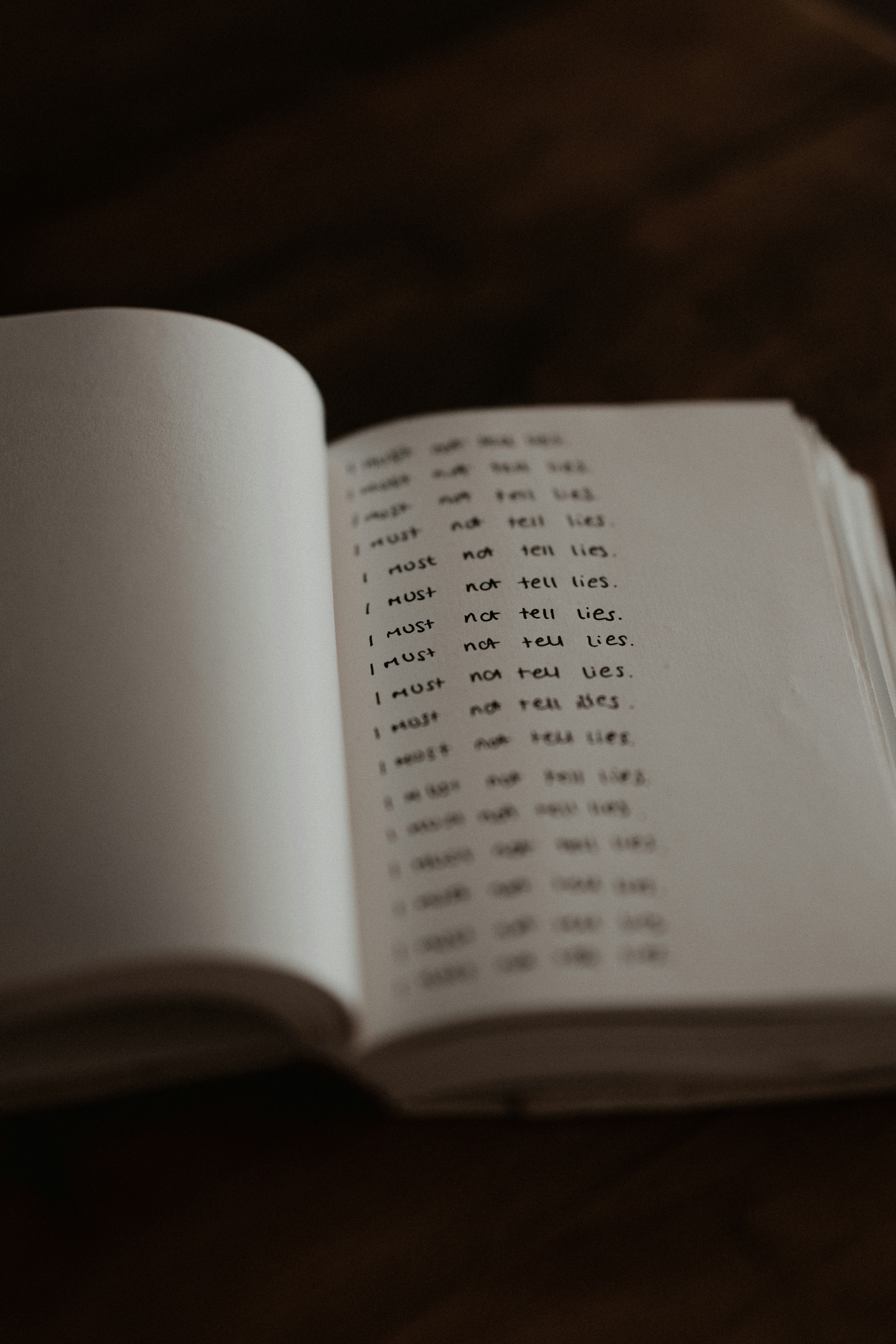 Emoční deník sportovce
Zaznamenávání emocí před, v průběhu a po výkonu
Sledování intenzity emocí (1 – 10)
Identifikace spouštěčů
Propojení emocí s výkonem
Zdroj obrázku: www.unsplash.com
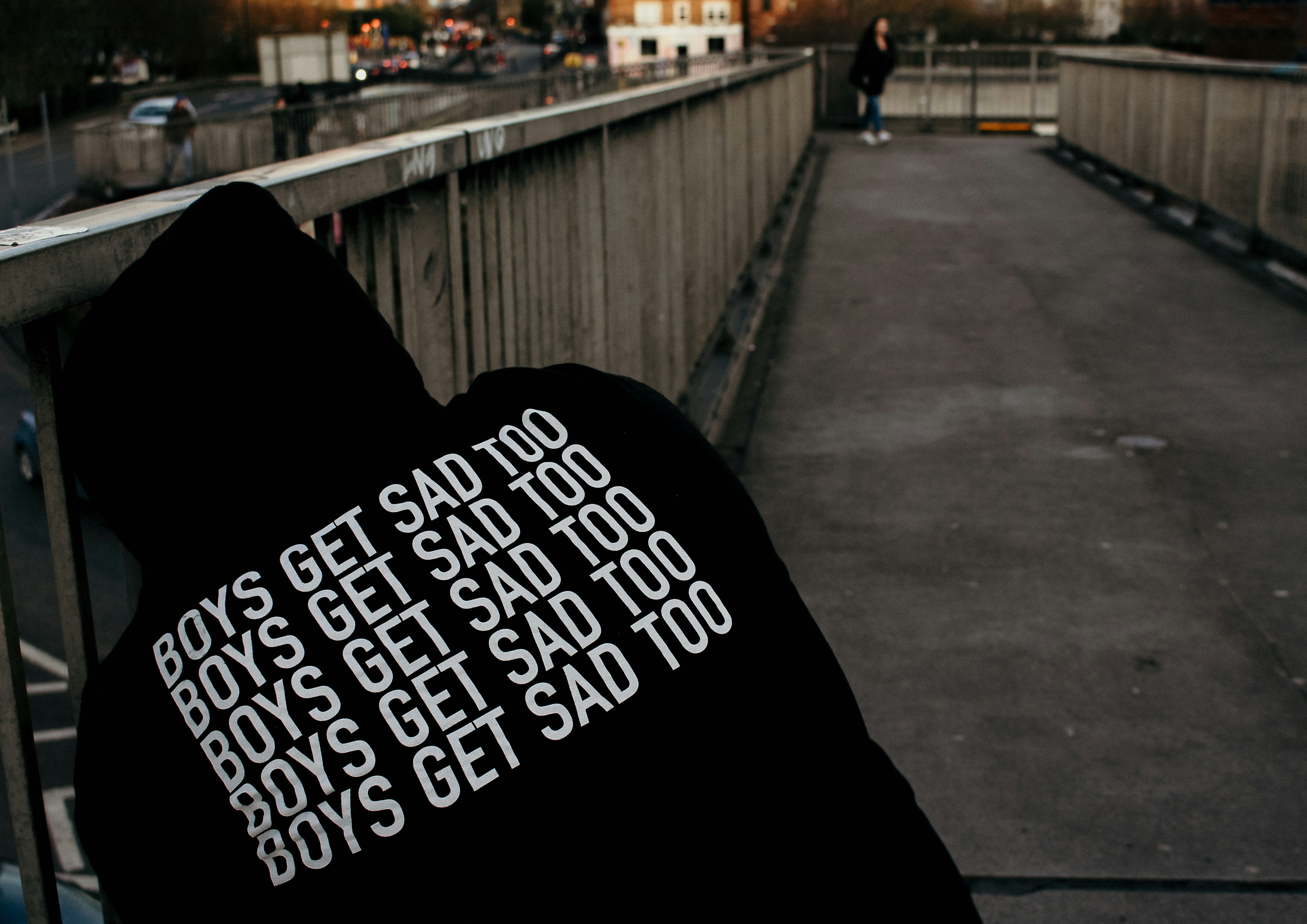 Před výkonem
Kontrola nabuzení (optimální úroveň)
Dechová cvičení pro regulaci aktivace
Vizualizace optimálního výkonu
Rutinní postupy pro mentální přípravu
Den před – kontrola vybavení, příprava časového harmonogramu, večerní relaxační rituál, vizualizace následujícího dne
Ráno v den závodu – ranní aktivační cvičení, snídaňový rituál, mentální checklist, poslech oblíbené hudby
Bezprostřední příprava před
Fyzická složka – specifické rozcvičení, dechová cvičení, protažení, aktivační cviky
Mentální složka – kontrola úrovně nabuzení, pozitivní self – talk (přítomnost, konkrétnost, pozitivní vyjádření – co chci), koncentrační cvičení, mentální rehearsal (nácvik)
Zdroj obrázku: www.unsplash.com
Během výkonu
Reset tlačítko
Rychlé techniky pro zvládnutí vzteku/frustrace
3D (Dotek, Dech, Dokážeme)
CLEAR (Center – společný kruh, Listen – slovo kapitána, Energy – společný pohyb, Align – oční kontakt, Ready – týmový signál)
Fyzický trigger (např. dotek výpletu rakety)
Rychlé uznání chyby – vědomé vypuštění negativních myšlenek – návrat do přítomného okamžiku – zaměření na další akci
Kotvy pro návrat do přítomnosti
Snadno dostupná, přirozená pro daný sport, diskrétní, osobně významná
Pozitivní self – talk
Mini rituály pro obnovení koncentrace
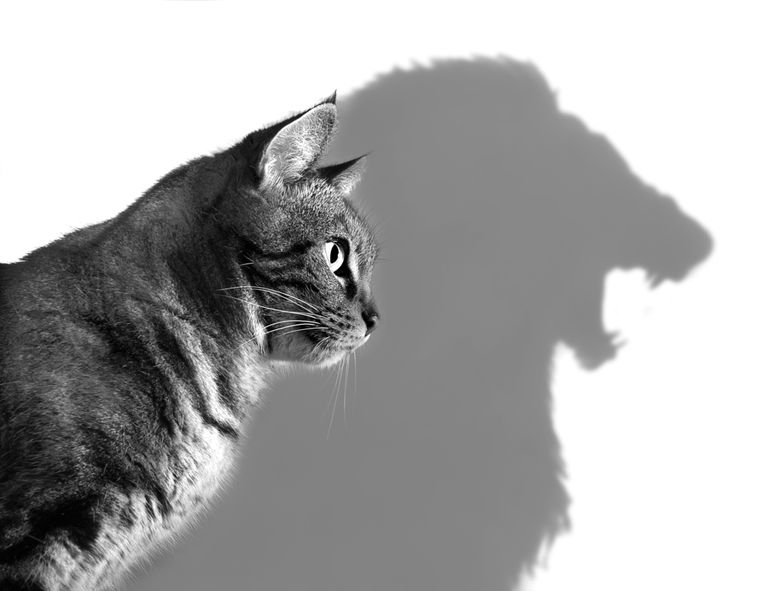 Zdroj obrázku: www.unsplash.com
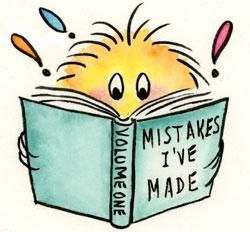 Po výkonu
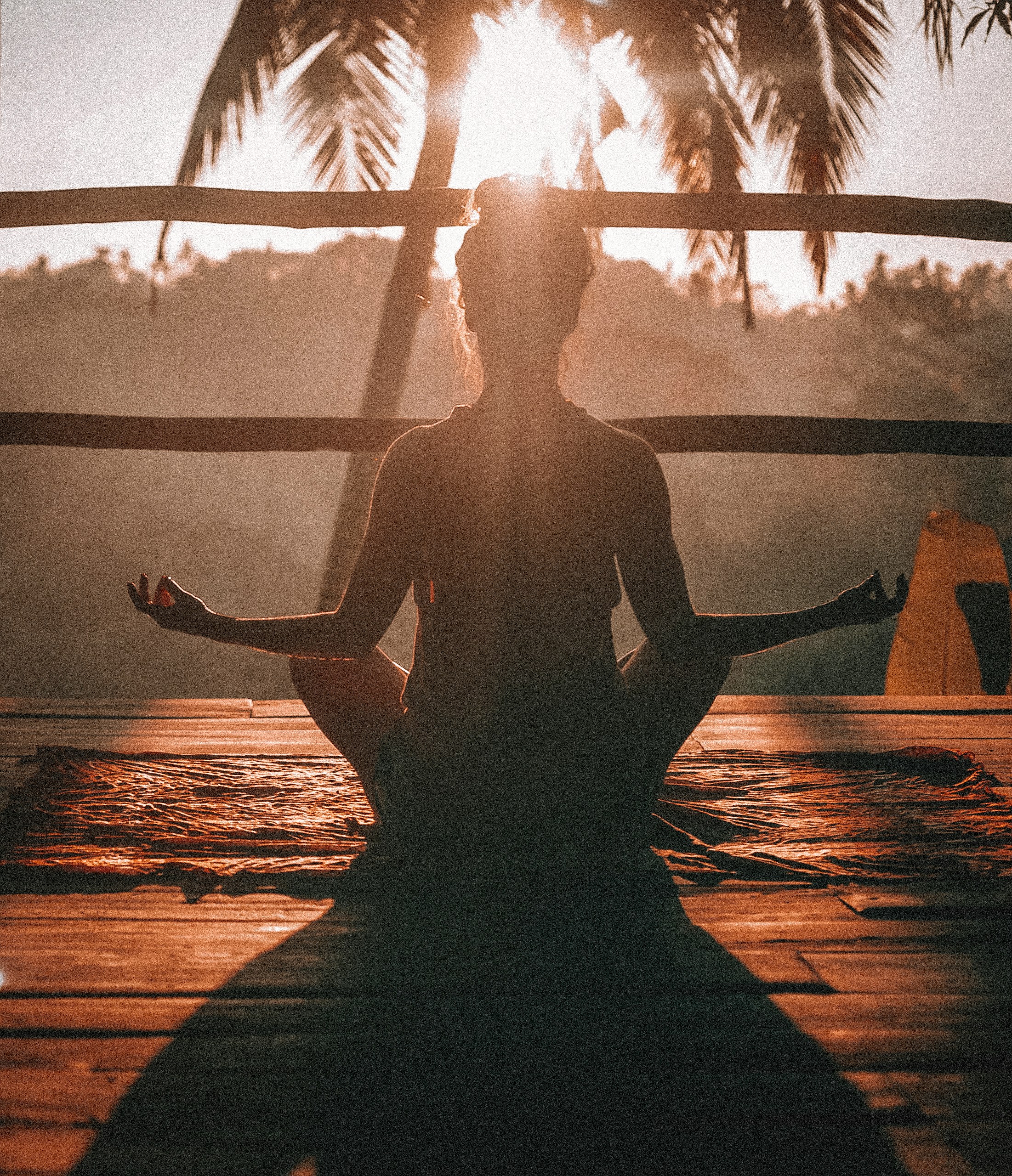 Emoční uzavření
Reflexe výkonu bez hodnocení
Zpracování případného zklamání
Oslava úspěchů
Učení se z emočních reakcí
Zdroj obrázků: www.unsplash.com
Preventivní strategie
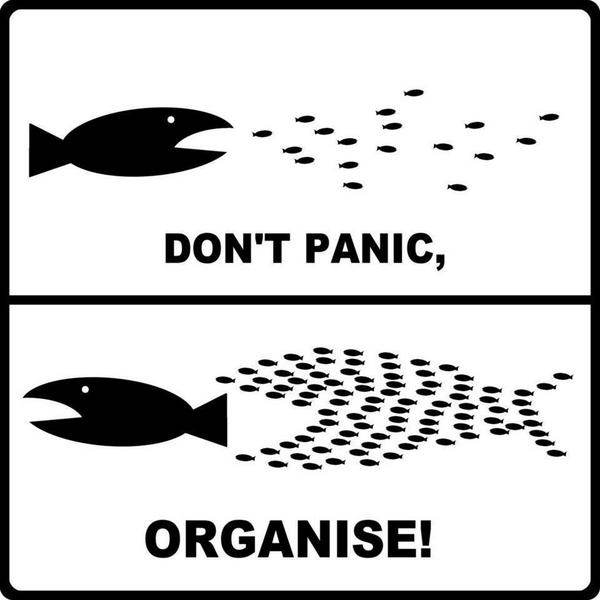 Vytvoření emočního plánu
Strategie pro různé situace
Identifikace rizikových momentů
Plán pro zvládání stresu
Podpůrné rutiny
Pravidelná kontrola stavu
Dodržování regeneračního plánu
Psychologická příprava
Týmová podpora a kultura
Spolupráce odborníků
Vzdělávání v oblasti sportovní psychologie
Zdroj obrázku: www.unsplash.com
Zdroje
Plháková, A. (2023). Učebnice obecné psychologie. Praha: Academia, 648s., ISBN 9788020033475
Dostál, D. (2009). Role emocí v rozhodování. UPOL, Olomouc. (diplomová práce)
Barrett, L. F. (2018). How emotions are made. McMillan Publisher International, 448s., ISBN 9781509837526.
Šafář a kol. (2022). Sportovní psychologie: Průvodce teorií a praxí pro mladé sportovce, jejich rodiče a trenéry. Praha: Grada, 240s., ISBN 978-80-271-3136-5.
Slepička, P., Hátlová, B., Hošek, V. (2009). Psychologie sportu. Praha: Karolinum, 242s., ISBN 978-80-246-1602-5.

Doporučuji k navštívení web https://lisafeldmanbarrett.com/ - sekce „watch and listen“
FSpS:bp4017
DĚKUJI ZA VAŠI POZORNOST 
Těším se na naše příští setkání.